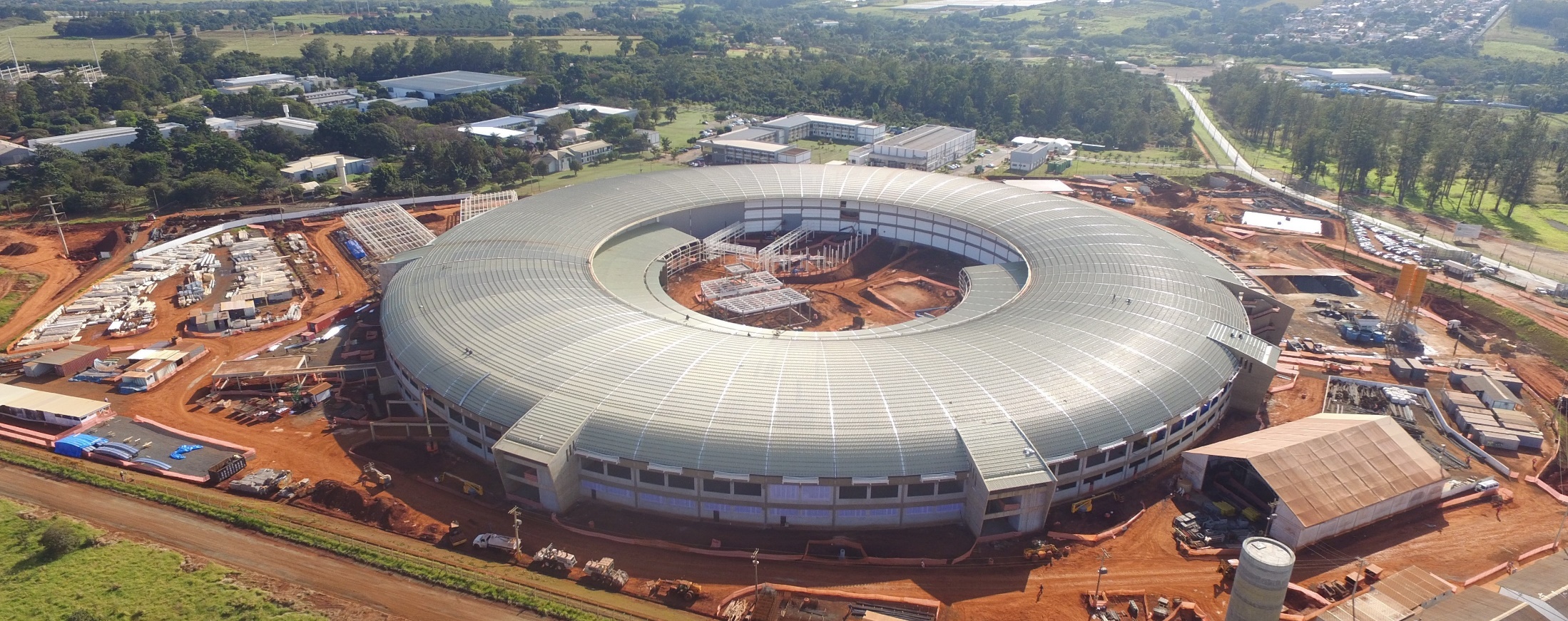 Studies of collective effects for Sirius
Fernando Henrique de Sá
Accelerator Physics Group
Brazilian Synchrotron Light Laboratory (LNLS)
fernando.sa@lnls.br
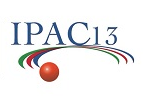 Sirius, the Brazilian Light Source Project
First beam 2018 – Open in 2019
Budget
Accelerators	100 M US$
13 beamlines	140 M US$
Building	213 M US$
Human Res	  57 M US$
Total		510 M US$
Schedule
Jan.2015	start of building construction
Oct.2017	start of Linac installation
Jul.2018	start of SR commissioning
Sep.2018	phase 1 operation (20mA, NCC)
Feb.2019	phase 2 operaton (100mA, SCC)
Sirius main parameters
Longitudinal Impedance Budget
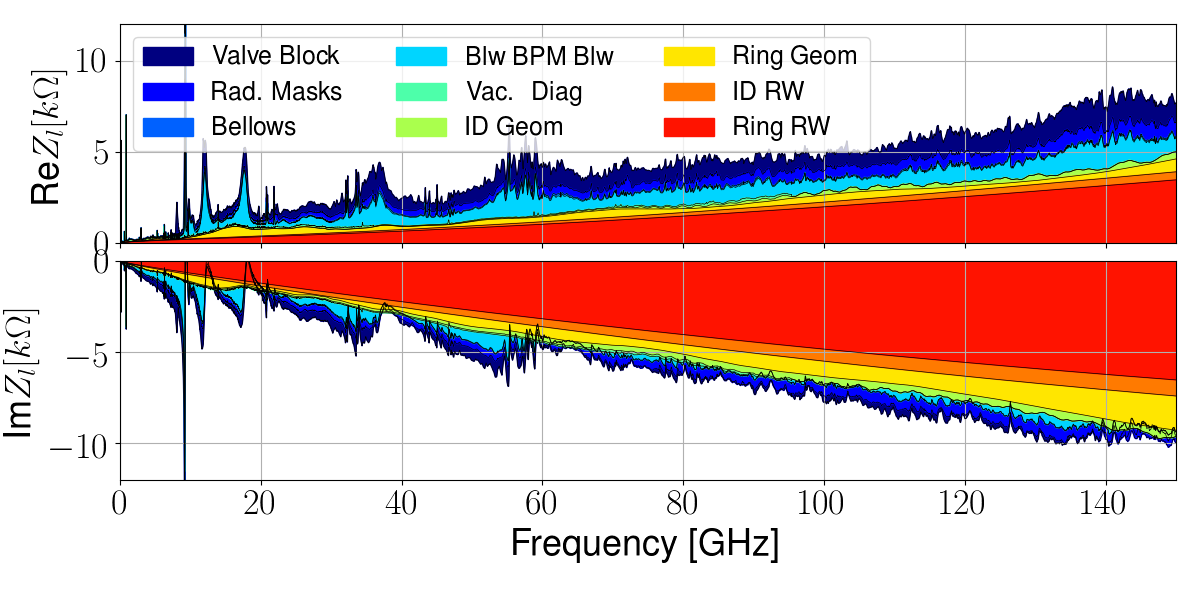 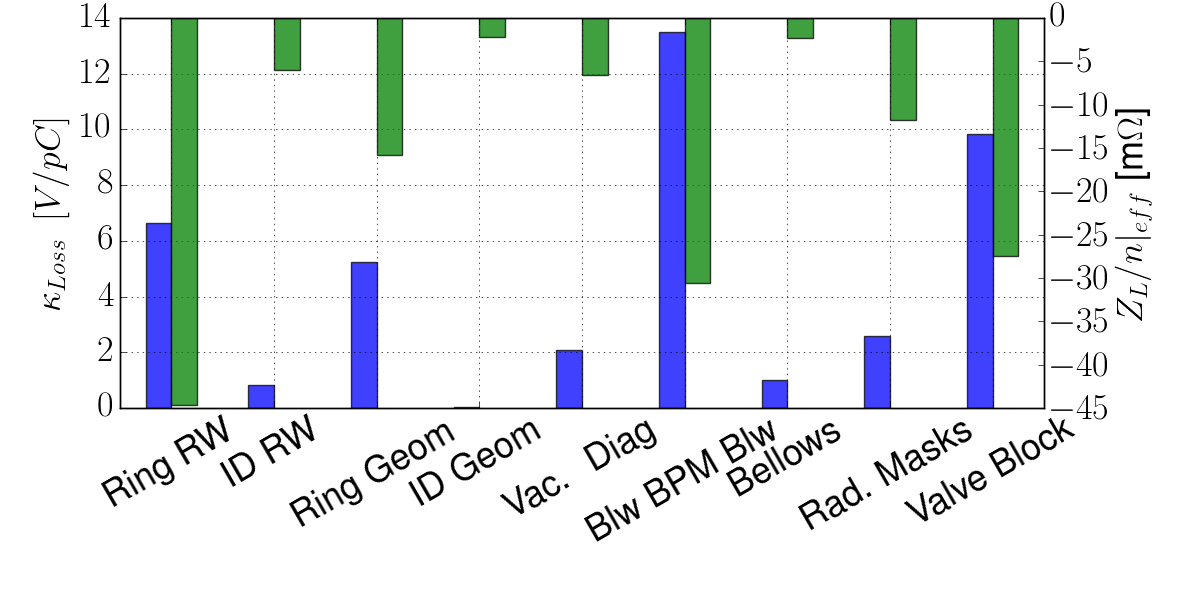 BBR Fitting
Creation of a model for the longitudinal impedance: Seven broad band resonators;
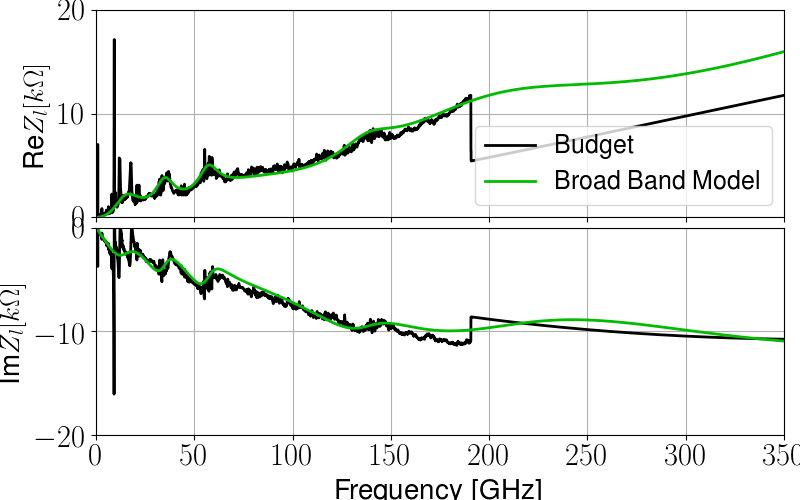 Figure: Longitudinal impedance of the Sirius budget and the impedance of a broad band model with seven resonators.
Longitudinal Instability analysis
Frequency domain:
Suzuki’s solution of the Linearized Vlasov-Fokker-Planck equation.

Stationary analysis:
Solution of the Haissinski equation;

Time domain:
Macro-particle tracking;
Frequency domain analysis
Suzuki solved the linearized Vlasov-Fokker-Planck equation considering a quadratic RF potential and not taking into account potential well distortion:
Longitudinal
Suzuki, T.; Part. Accel vol. 14, p. 91-108 (1983).
Frequency domain analysis
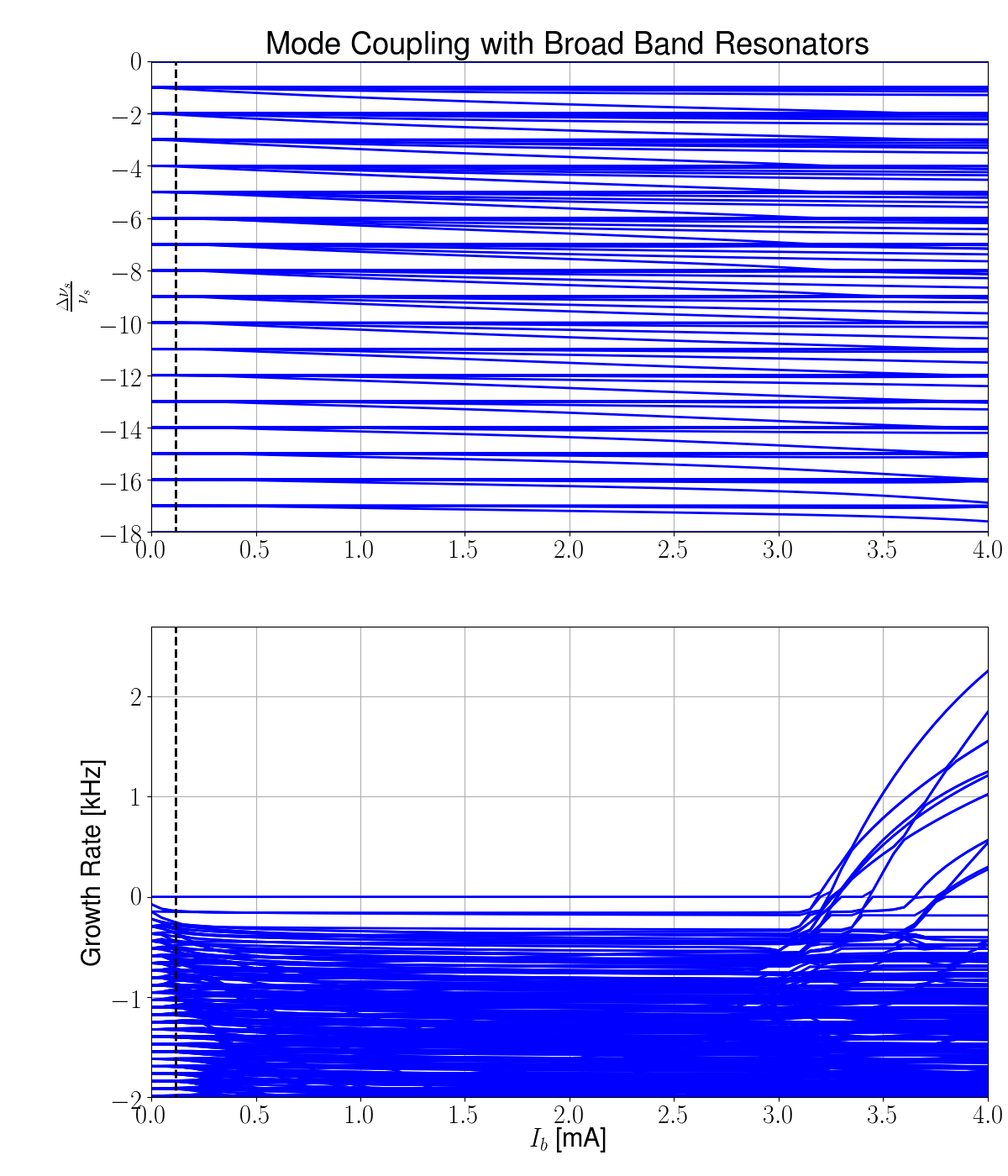 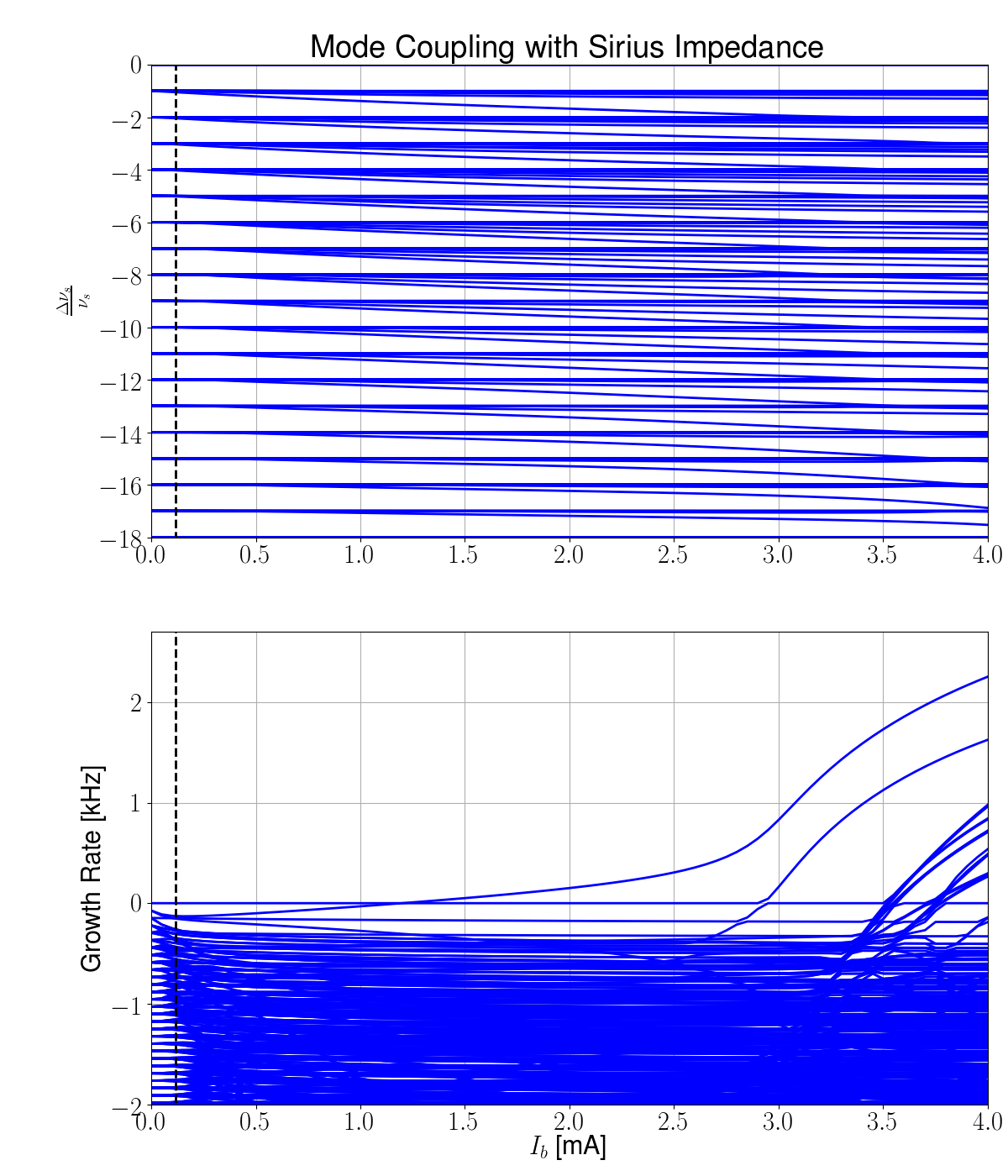 Figure: Longitudinal mode-coupling instability calculated with the longitudinal impedance of the Sirius budget for phase 1 of operation and the impedance of a broad band model with five resonators. Notice that the broad band model reproduces well most of the couplings between different azimuthal modes above 3.0 mA but fails to predict the radial mode coupling at very low current.
Haissinski Solution
Haissinski solutions for the broad band resonator model and the machine impedance. The agreement in bunch lengthening reflects the good fitting of the imaginary part of the impedance, while the divergence of the centroid of the bunch for the two solutions is an evidence of the poor fitting of the real part, mainly at low frequencies.
Macro Particle Tracking
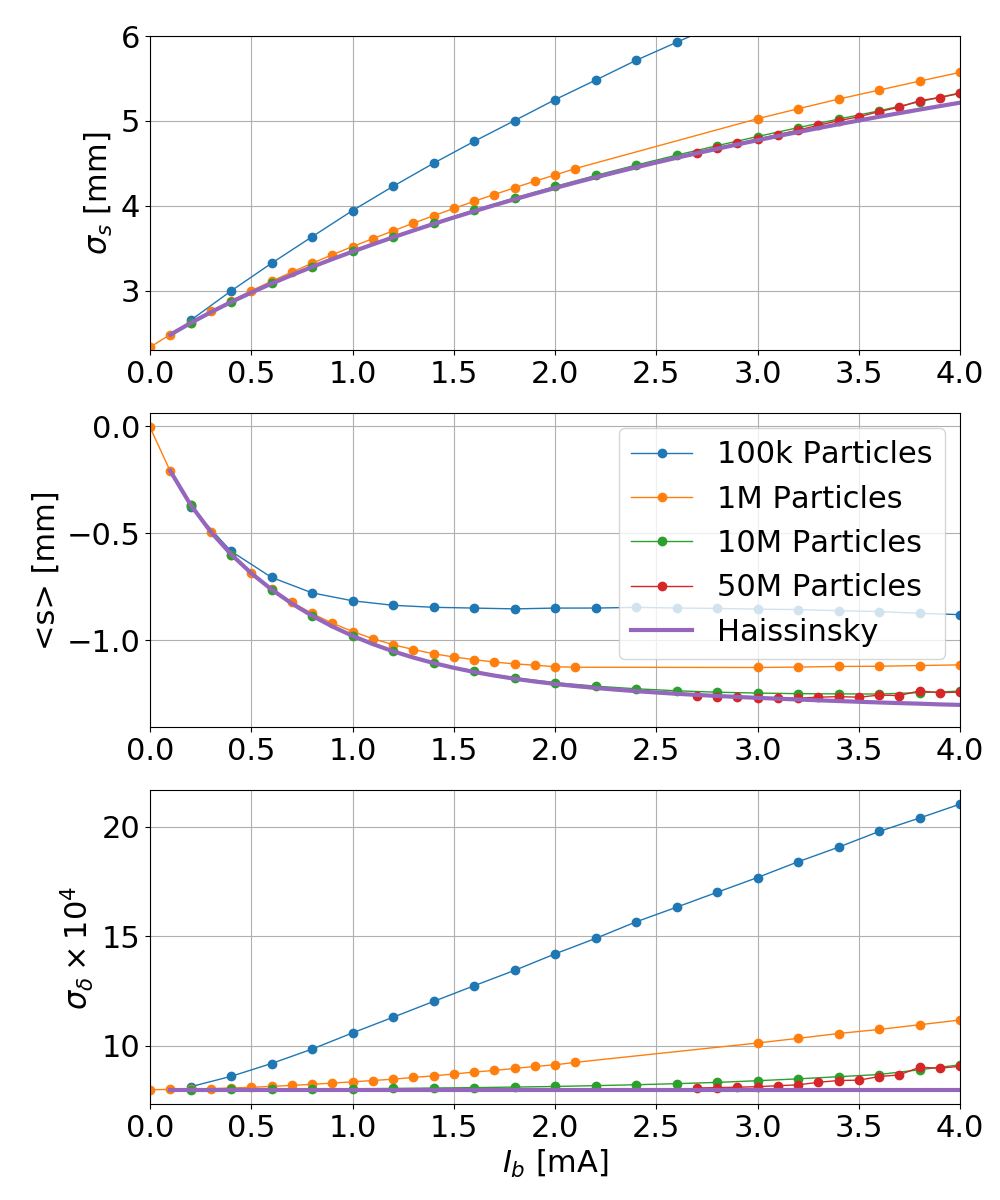 Tracking results performed with the broad band model for the Sirius impedance, showing the effect of noise in simulation due to the reduced number of macro-particles used.
All tracking simulations presented in this work were perfomed with 50000 slices of the beam, where each slice has a longitudinal size of 2 um.
Possible reason of the energy spread increase
Possible reason of the energy spread increase
Scaling of the energy spread gain with the relevant parameters of the mechanism described before for several tracking simulations.
Possible reason of the energy spread increase
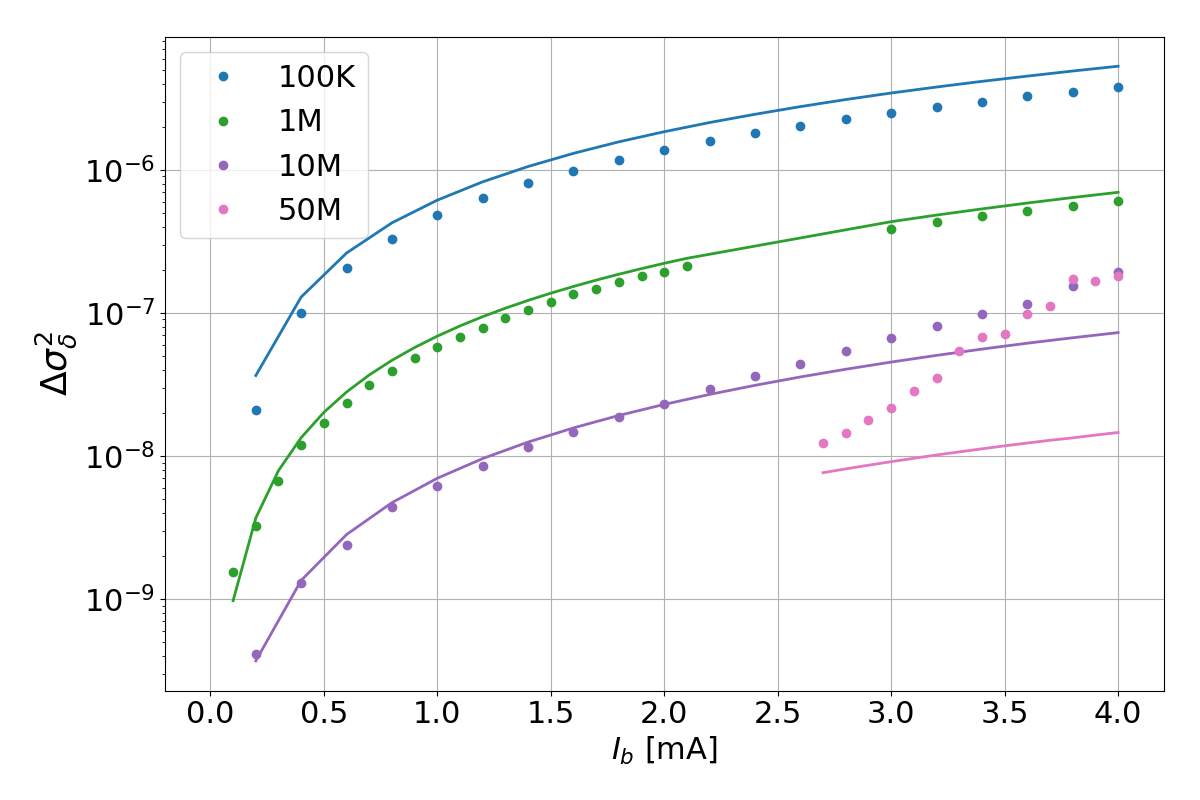 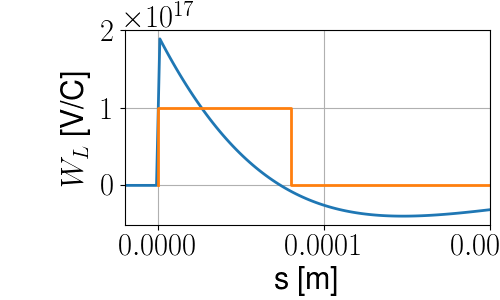 Tracking comparisons
Tracking comparisons
Tracking comparisons
Can we do better?
Tracking comparisons (New BBR)
Tracking comparisons (New BBR)
Tracking comparisons (New BBR)
Evolution of energy distribution
Evolution of longitudinal distribution
Horizontal Impedance Budget
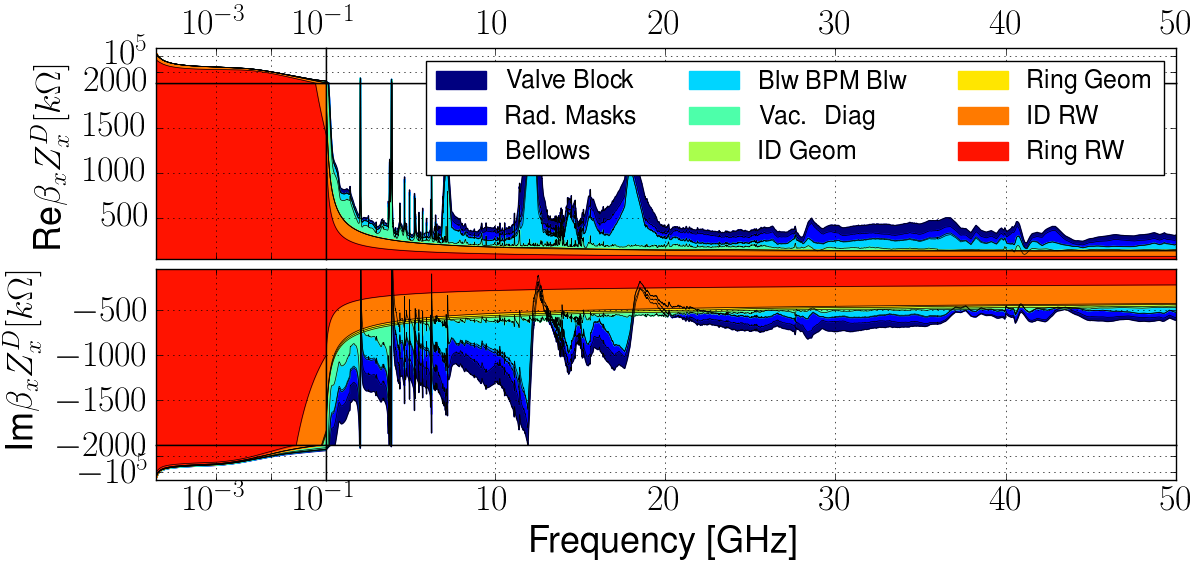 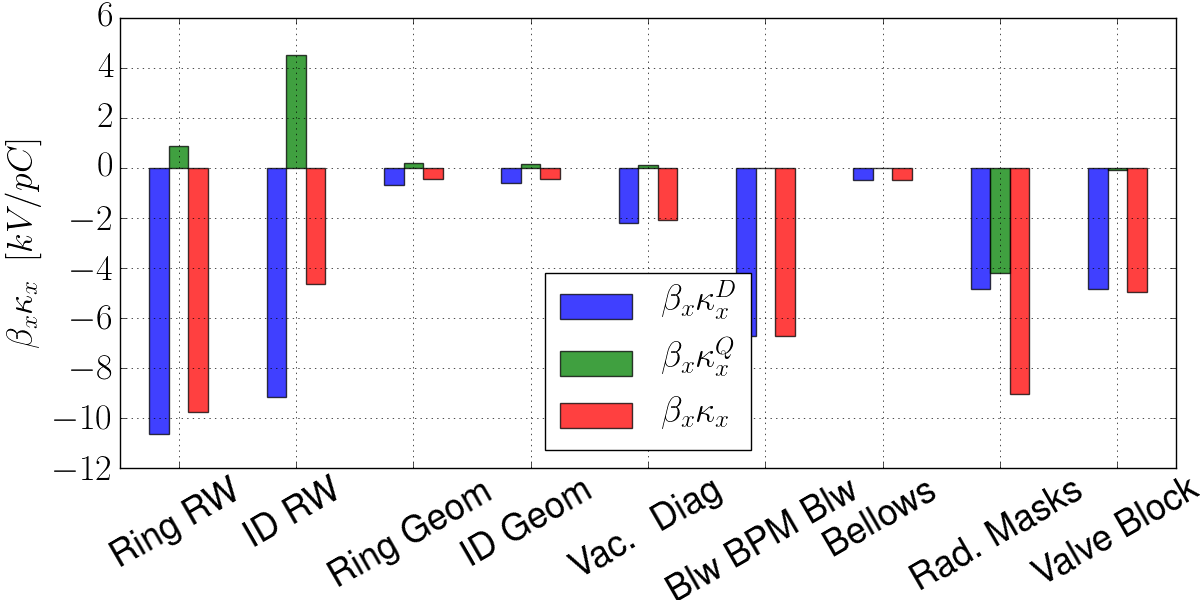 Vertical Impedance Budget
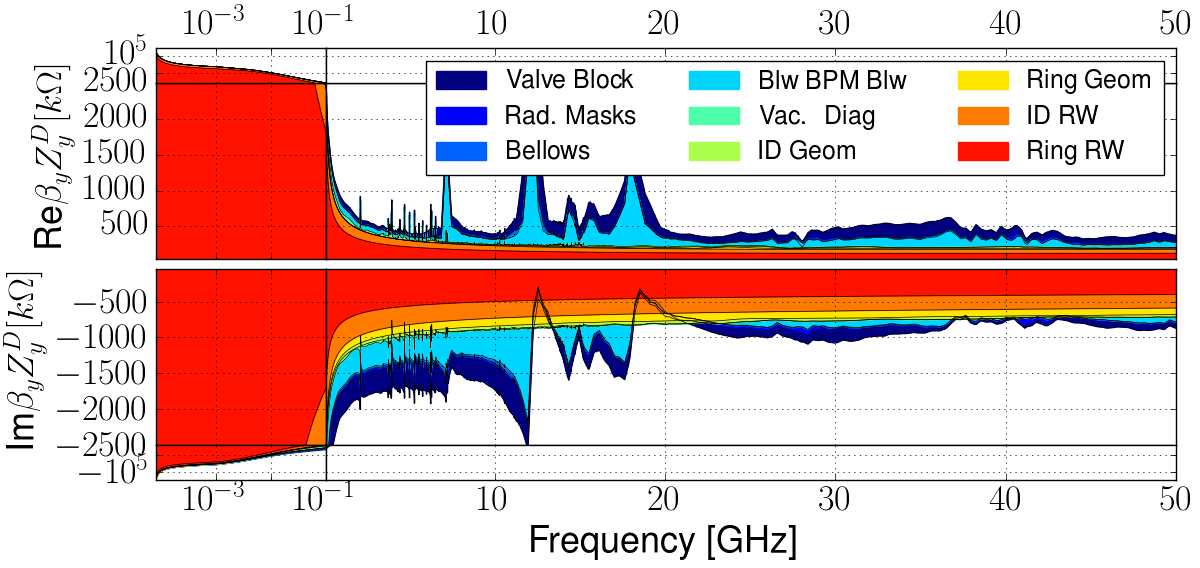 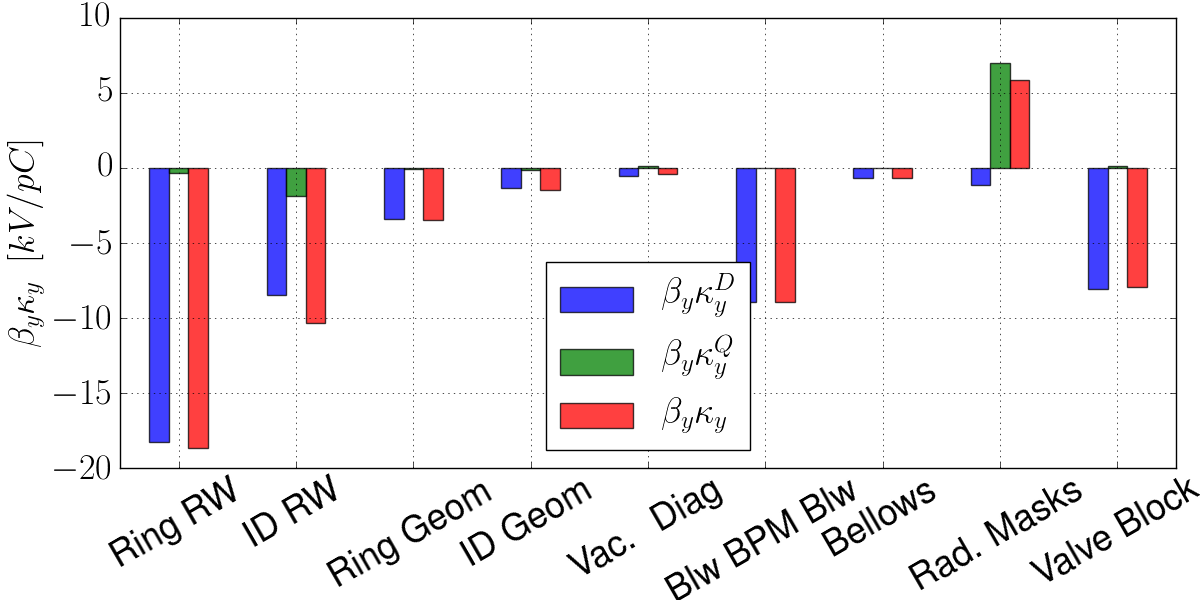 Frequency domain analysis
Suzuki solved the linearized Vlasov-Fokker-Planck equation considering a quadratic RF potential and not taking into account potential-well distortion and transverse tune spread:
Transverse
Suzuki, T.; Part. Accel vol. 14, p. 79-96 (1986).
Coupled-Bunch Instability
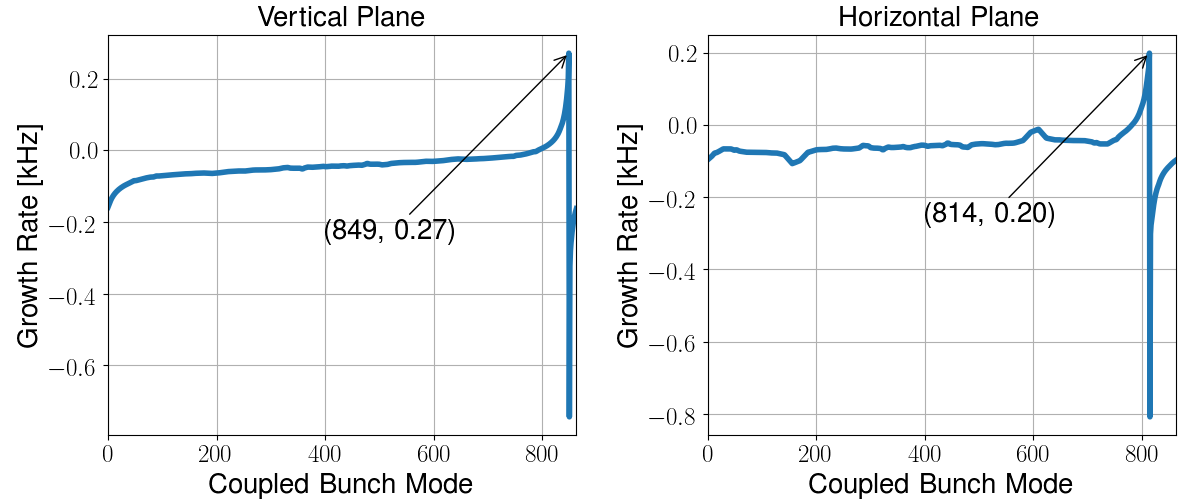 Chromatic dependence
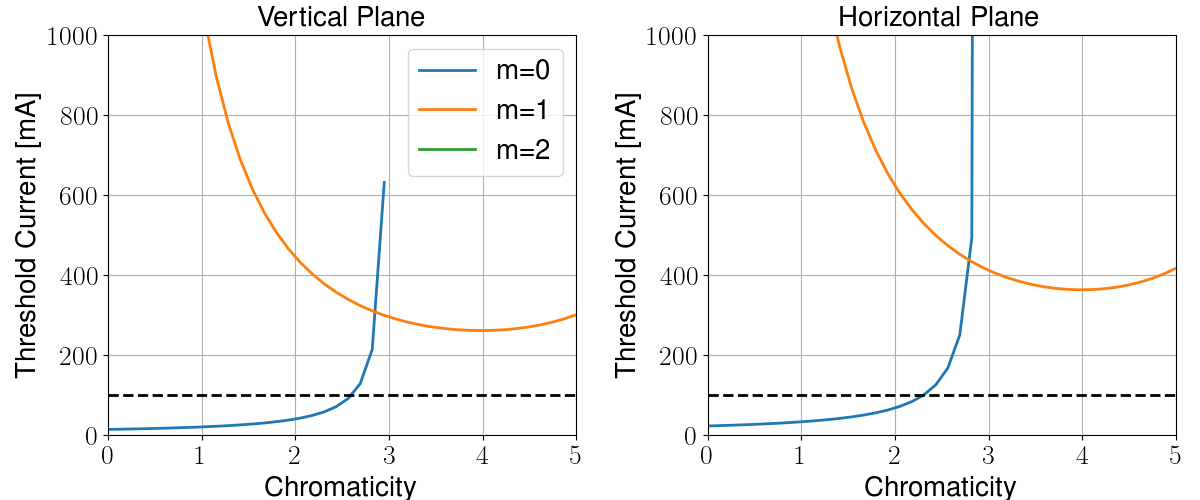 Transverse mode-coupling Instability
Figure: Tranverse mode-coupling instability calculated with the impedance of the Sirius budget for phase 1 of operation, considering a 3.0 mm gaussian bunch.
Next Steps
Include CSR impedance in the longitudinal budget and study its effect on the instability threshold;

Perform tracking with transverse impedance and a bunch-by-bunch feedback system to study the transverse mode-coupling threshold;

Estimate instabilities in the considering bunch lengthening from a Landau cavity;

Extend the code to simulate multi-bunch wake kicks;
Conclusions
Good agreement between frequency domain and tracking results;

The haissinski solution as a function of the current predicts very well the tracking results below the instability treshold and is the perfect initial condition for tracking;

In the longitudinal plane it is not necessary to perform tracking below the threshold, and the frequency domain analysis provides a good hint about where the threshold is;

The formula for estimation of the effects of noise in tracking simulations is an important tool for defining the number of particles of the simulation and the characteristics of the filter to be applied to the wake;

The high frequency of the longitudinal wall impedance does not affect the beam behavior but its low frequency imaginary part is important to reproduce the bunch lengthening (for the case of Sirius this helps stabilizing the beam in the longitudinal plane);

Above the threshold the beam behavior depends very strongly on the real part of the low frequency impedance.
Acknowledgements
Thanks to:
Ryutaro Nagaoka and Gabrieli Bassi for the fruitful discussions on instabilities;

All the members of the Accelerator Physics Group for the support throughout this work and all the educated guesses;

Ximenes Resende and Guilherme Prado for their help in the development of the tracking code;

Luana Vilela for helping with the preparation of this presentation, the poster and the travel arrangements;

The organizers for the invitation and the gracious reception;
Grazie mille per l’attenzione!
Extra Slides
Sirius main parameters
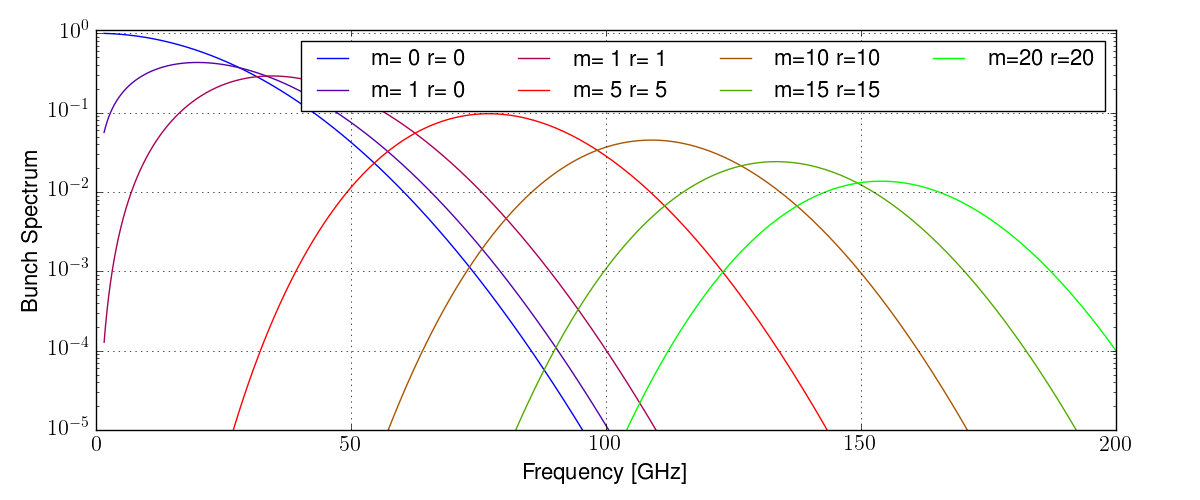 Gaussian bunch spectrum for several azimuthal (m) and radial (r) modes.
Transverse
Longitudinal
Haissinski Solver
Given the Haissinski operator:
Until convergence:
Macro-particle tracking code
1Bassi, G. Et al; Phys. Rev. AB 19, 024401 (2016).
Macro Particle Tracking (single particle analysis)
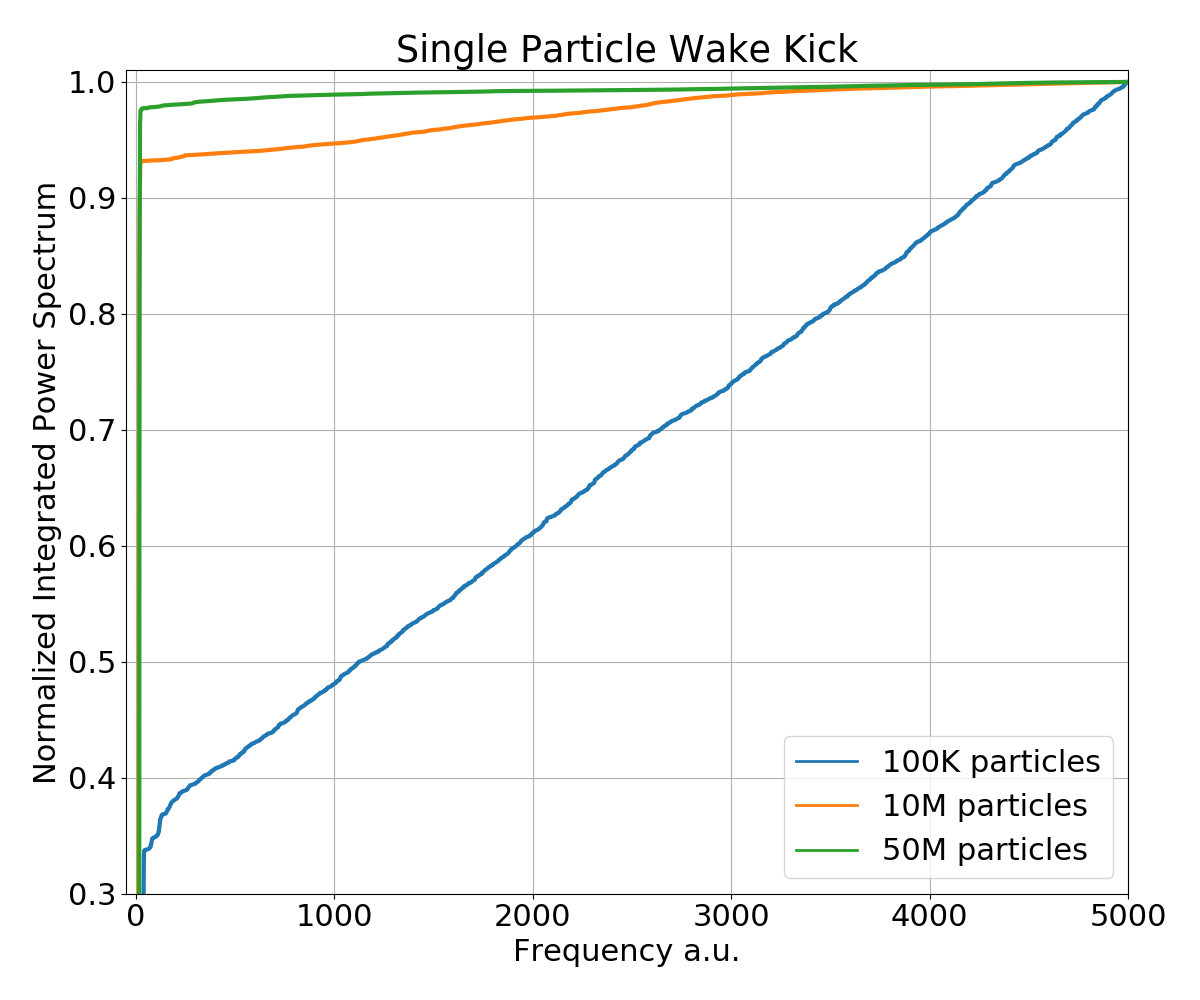 During tracking simulations one particle is followed and its position in phase space and kick received by the wake are stored for each turn. The figure above shows the integrated power spectrum of the kick as a function of the frequency for simulations with 4 mA in the bunch. As the number of particles simulated increase, the energy is concentrated in the synchrotron frequency.